IMS for detection of explosives
Did you undergo this kind of control in an airport ?
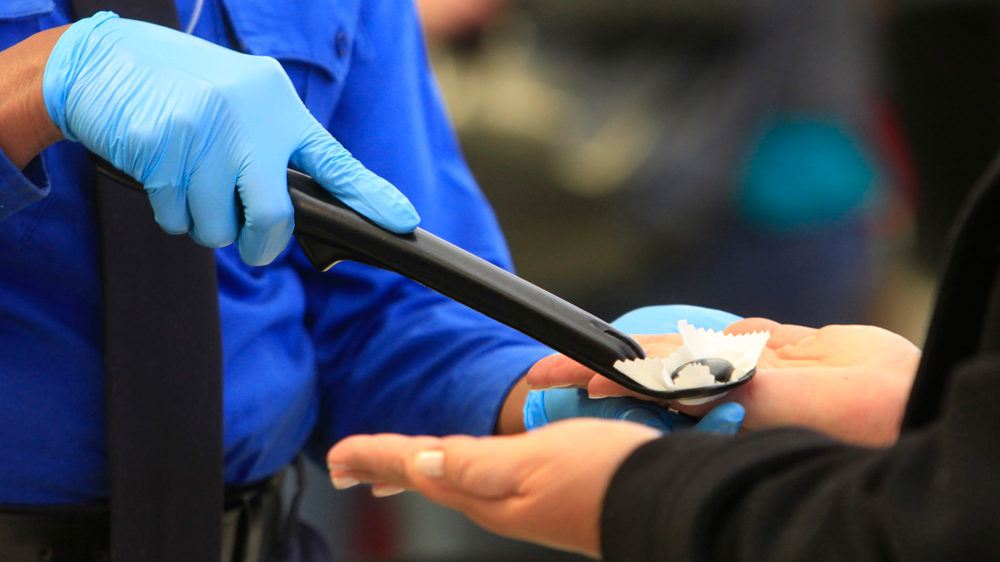 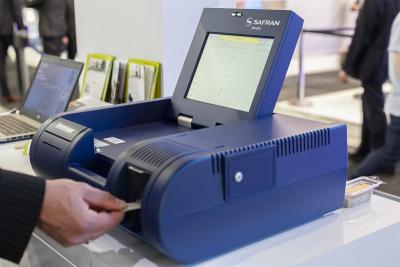 1
IMS for detection of explosives
It is actually an ion mobility experiment !
Ionization sources : 63Ni, HePI or corona discharge
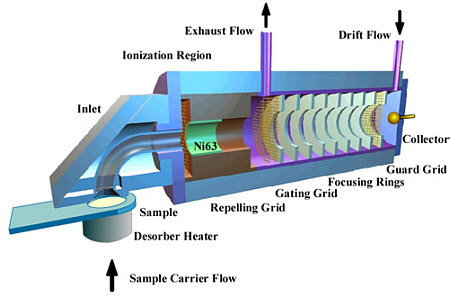 Emission of  particles
2
www.smithsdetection.com // Yang and Attygalle, J. Am. Soc. Mass Spectrom. (2011) 22, 1395-1402.
IMS for detection of explosives
It is actually an ion mobility experiment !
Ionization sources : 63Ni, HePI or corona discharge
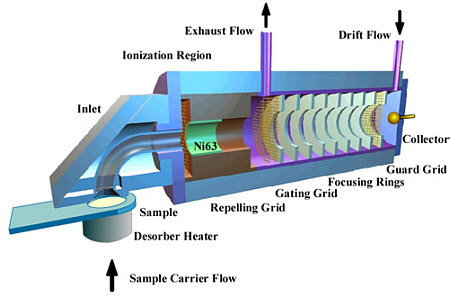 Emission of  particles
Ion mobility analysis : Separation based on m, z and shape
FAIMS
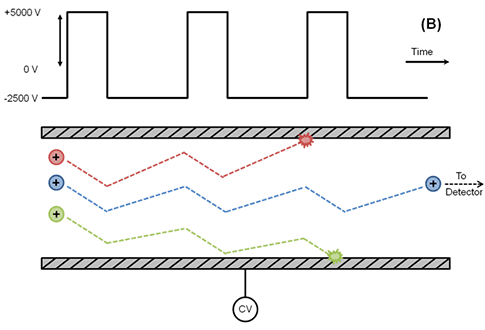 Gated drift tube
https://www.dhs.gov/sites/default/files/publications/HH-IMS-Detector-TN_0712-508.pdf


Roscioli, et al. Analytical Chemistry (2011), 83, 5965-5971.
3
IMS for detection of explosives
Detection of explosives/drugs by comparison with database
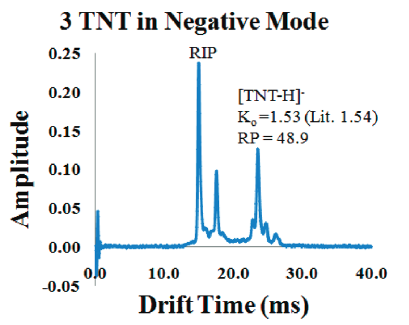 Why ion mobility ?
Easy to use by untrained operators

Quick analysis (~s)

Operates at atmospheric pressure

BUT : Risks of false positive and limitations to compounds recorded in the database …
https://locardslab.com/2017/05/


Roscioli, et al. Analytical Chemistry (2011), 83, 5965-5971.
4
IMS for detection of explosives
Current research & development to improve sensitivity and resolution
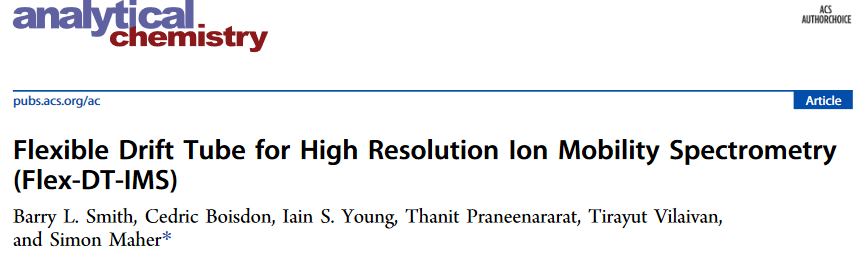 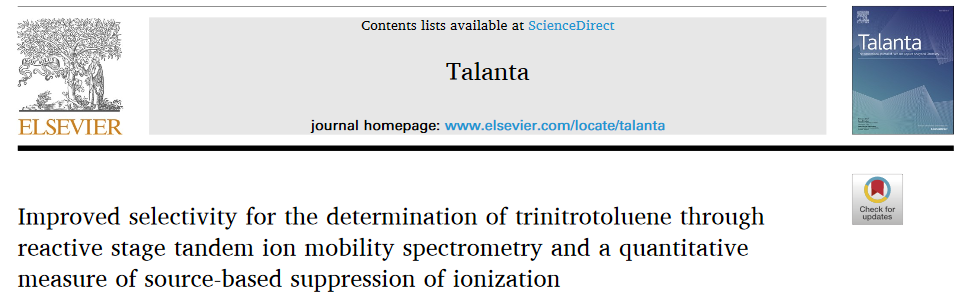 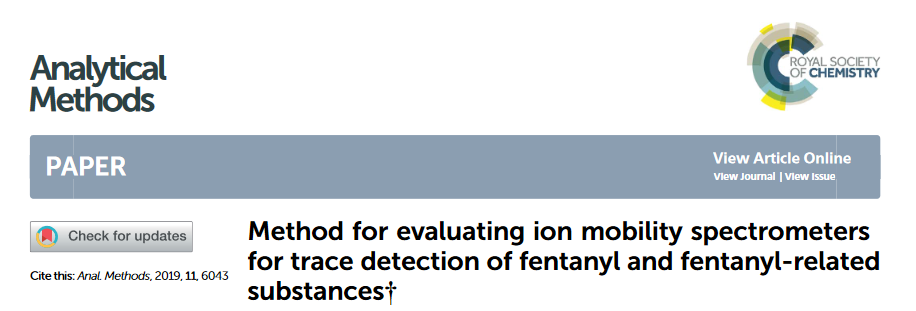 5